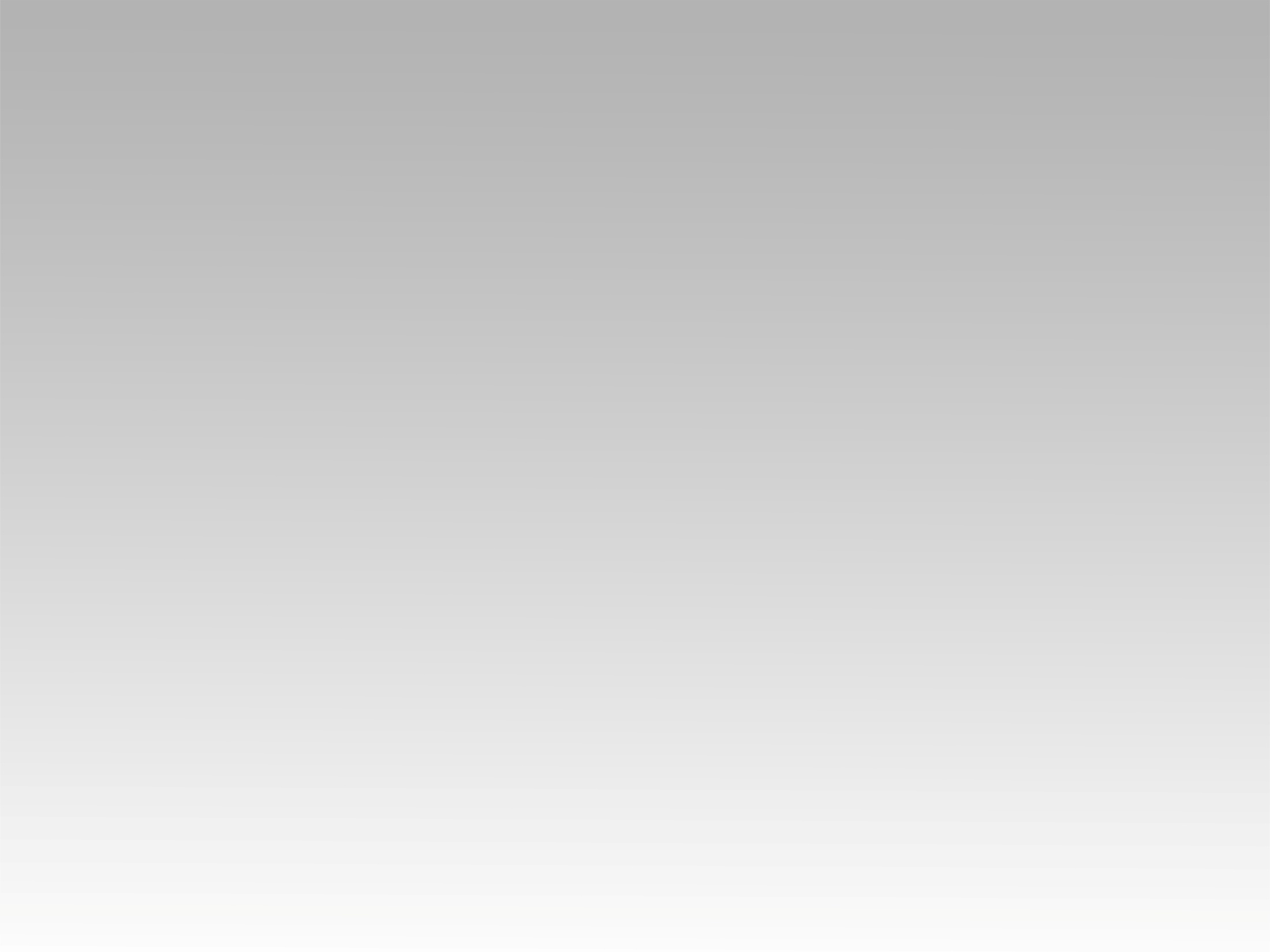 تـرنيـمـةأسجـد أمــامـــك
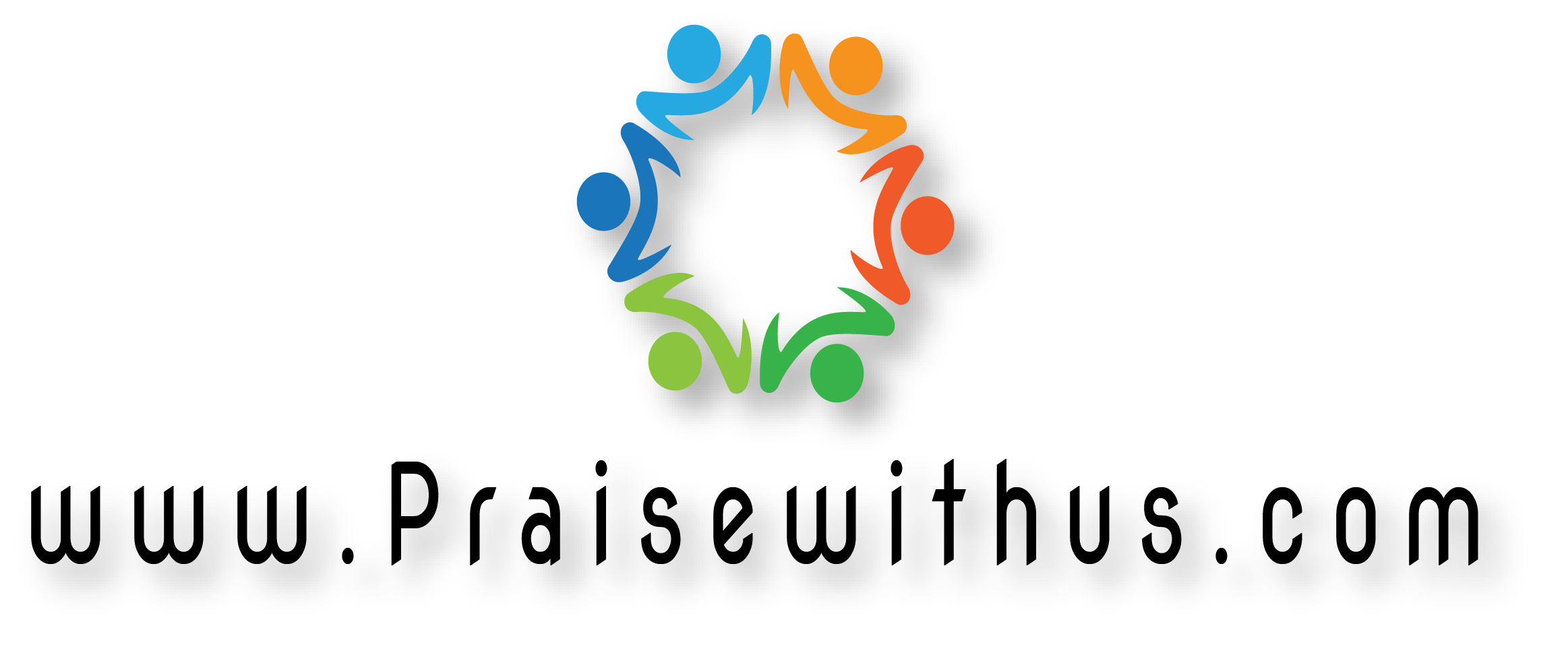 أسجد أمامكأخضع لشخصكأنحني أمام عرشك
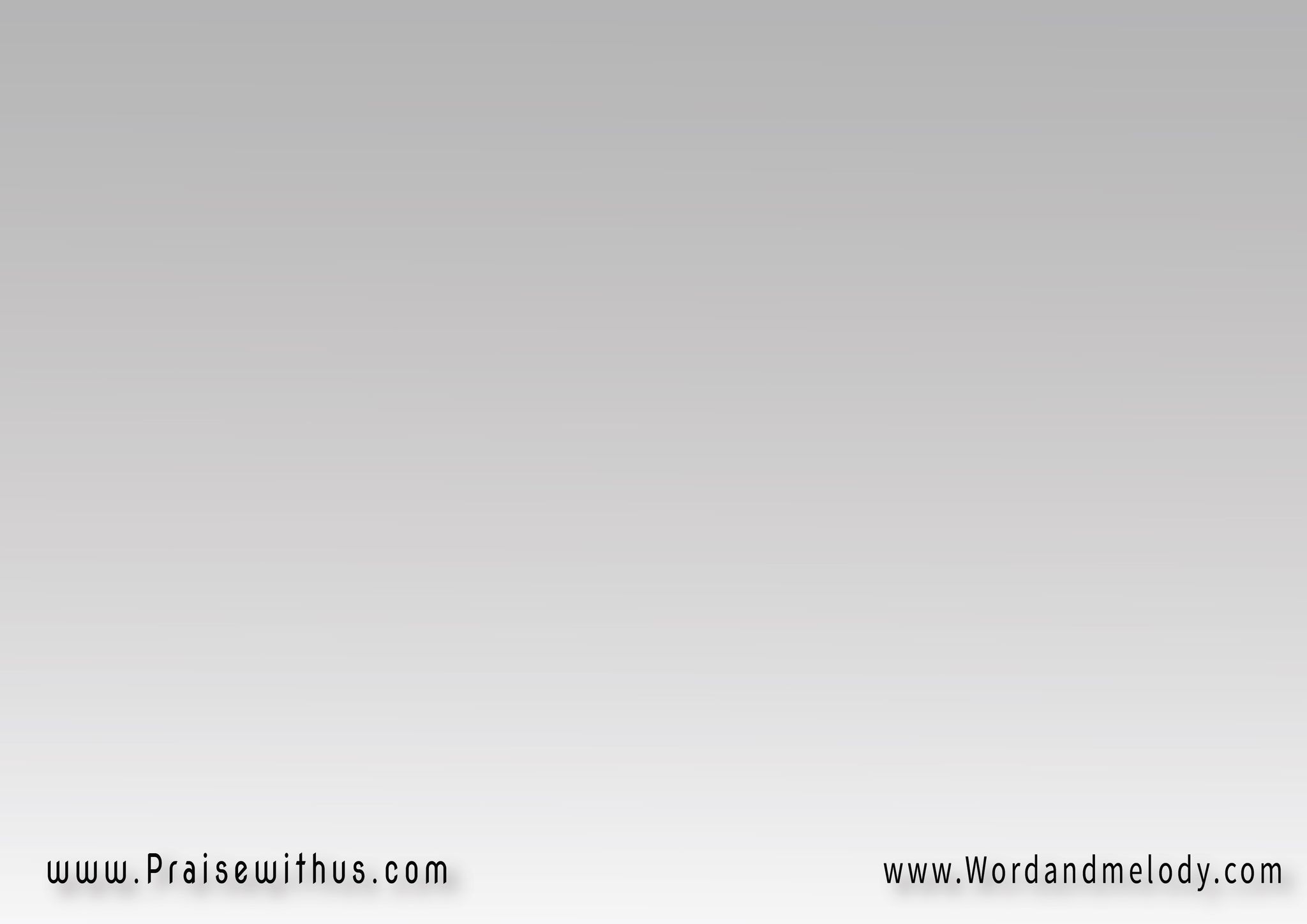 أرفع يدي لكأشدو مجداً لاسمكأعبدك بالروحأعبدك بالحق
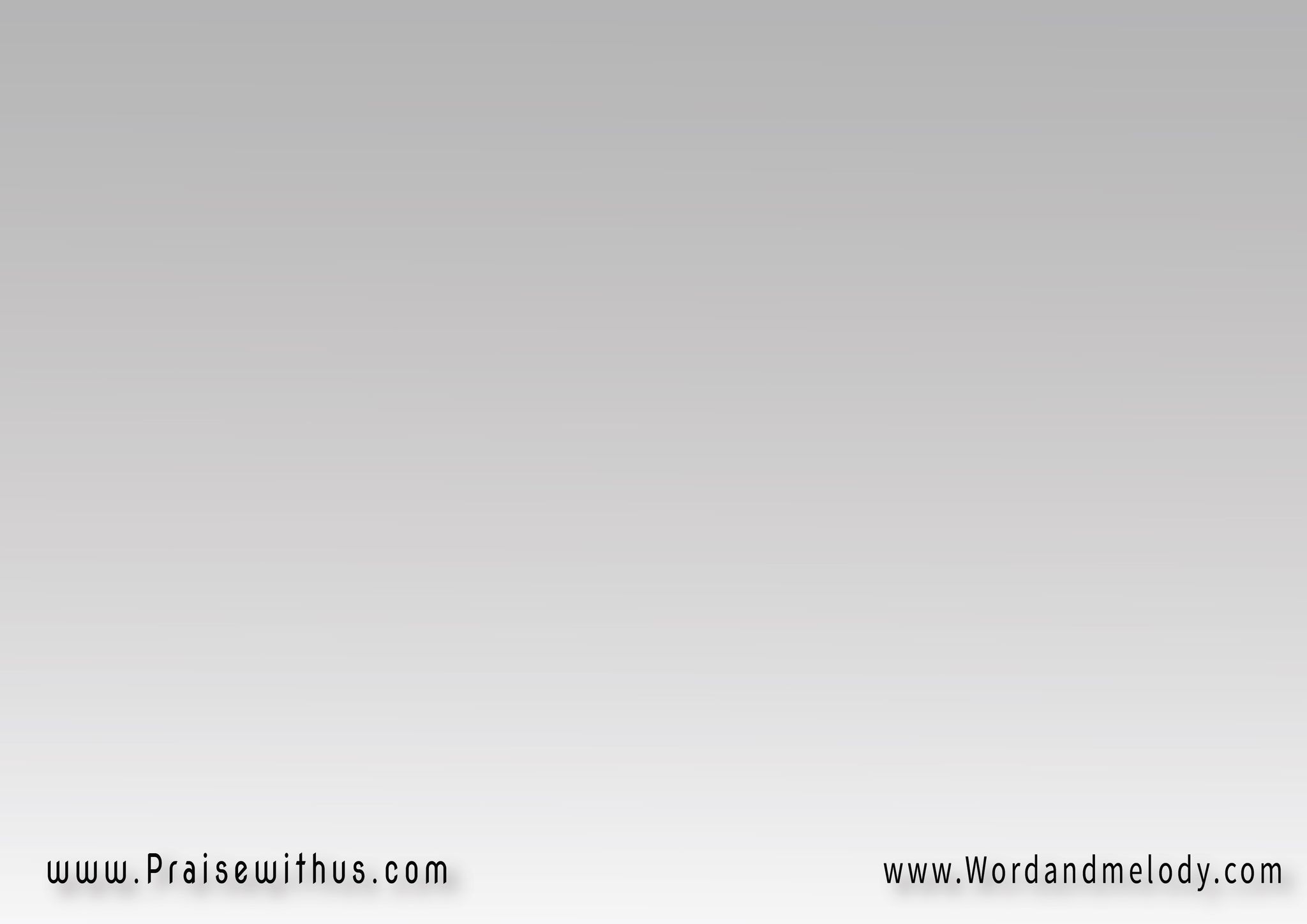 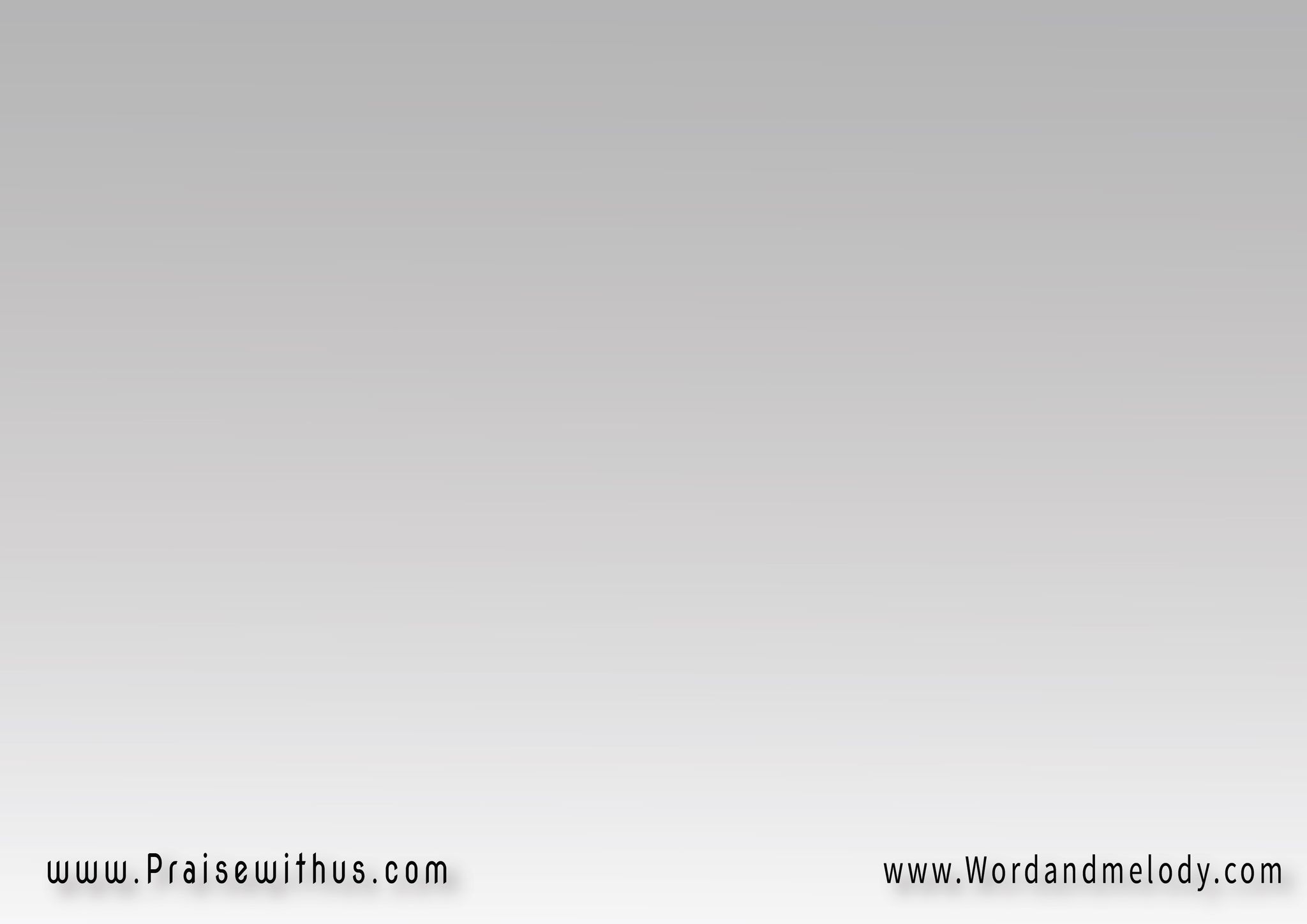 ولتكن حياتيربي ملكك
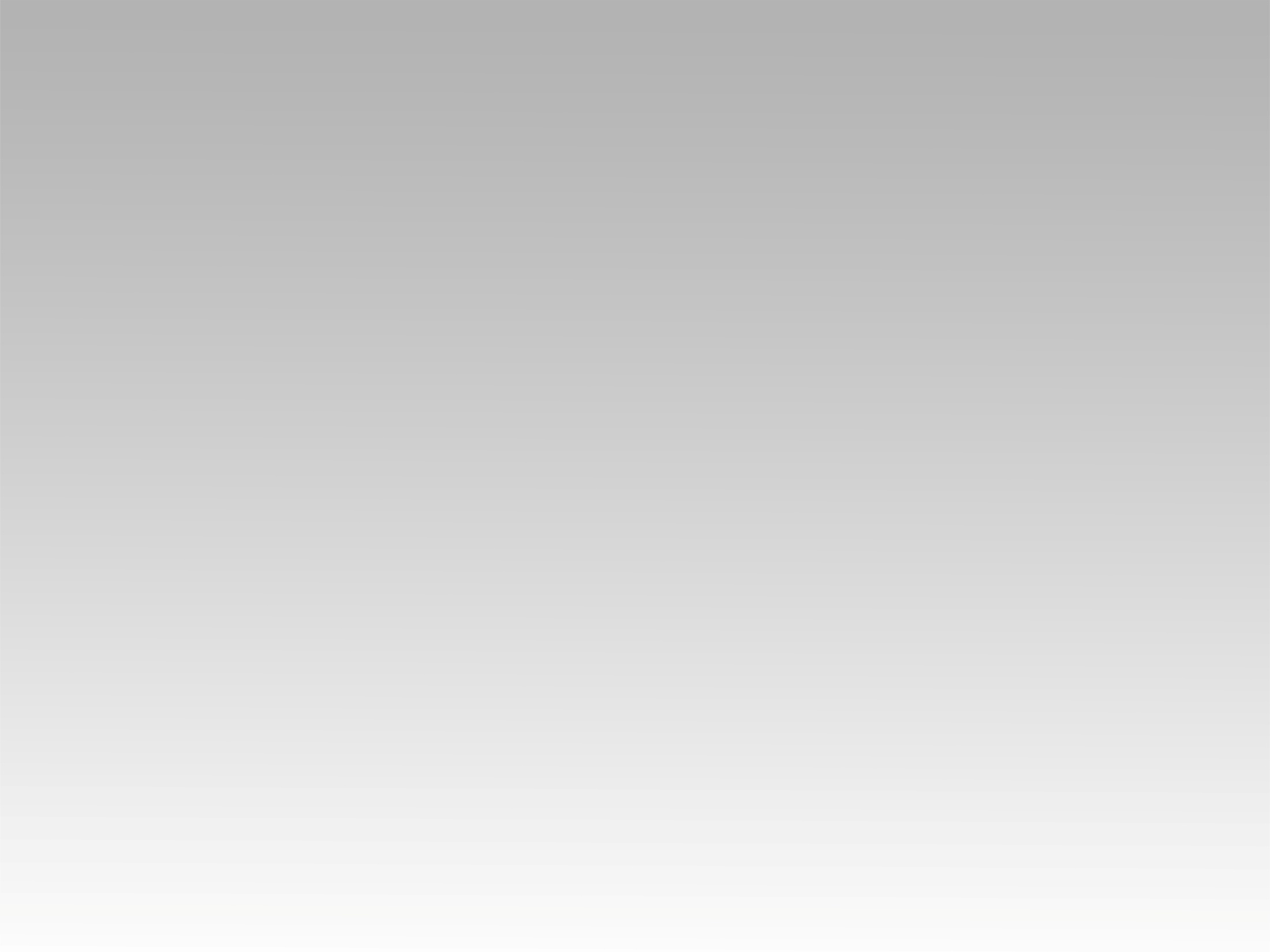 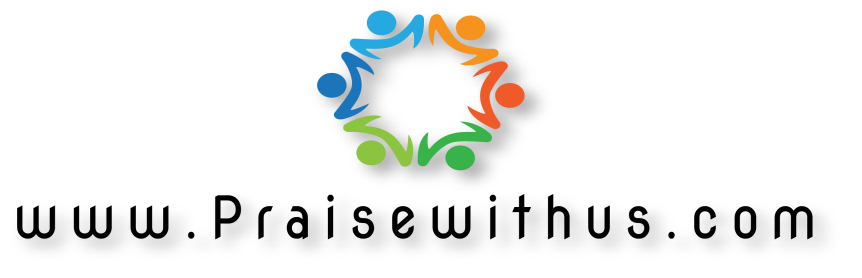